Svenska Inner Wheel
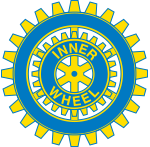 Stategies to avoid disbandment


                                                       Margareta Wesslau, National Representative Sweden
Disbandment
The worst thing that could happen to an organisation is that clubs disband

It affects the ordinary member giving her a negative impression of Inner Wheel as an organisation
It affects the economy of the district and the National Council
It makes members still interested in the disbanded club to memberswith no access to a club   =   Lost Members
Looking back
In 1990 Sweden had 160 clubs and around 10 000 members
Today we have 95 clubs and 4 000 members
In 1989 Rotary opened for women
Number of members sank almost immediately, clubs still working
In 25 years we have lost more than half of our members and almost half the clubs
Or
Still existing clubs have lost 1/3 of their members

  
The same amount of expenses and less than half as many members to cover those expenses
What is this?
Disbanded clubs
1960-1990 = 3
1990-2000 = 7
2000-2012 = 45!!!
2013-2017 = 12
2013
Nation wide project - Vision 2017 - to recruite and keep members
Few of the districts responded – objectives were unrealistic
Some districts:  How do we market IW? How do we recruit members?
Our core values 
   
Our members – our best ambassadors
Today’s situation
2000-2012 we lost 5% every year
Since 2013 we are losing less and less
We are recruiting well
New members have made an active choice
Appreciate the independence
BUT…
…Clubs are still disbanding
Since 2013 we have lost (only) 14 clubs
Distances, weather conditions
Too old, no new members, too many members who have been inner wheelers for 30, 40 years and they have done a lot
No yielding relationship to Rotary
What to do? A strategy is needed!
Ideas:
Help these clubs for a limited period of times 
District president and district board must be keen, sharp and sensitive to needs
Intensive guiding, coaching and attention to assist the club, visit meetings and board meetings
Neighbouring clubs asked to assist by inviting frequently, coming to visit
Hands-on ideas:
Make one person do two duties, make two persons share one job, fewer people in club’s board

Exemption: Allow even more frequently members to stay on for longer periods on their duty and make extension more flexible

Show appreciation on District meetings, encourage those present
The newest idea… Resuscitation!
Introduce an idea of a one year/two years moratorium, like a ”notice of termination” before actual disbandment to give district time to react
Make a club, which otherwise would disband, to a branch office or a subsidiary to another club or the governing body of the district
 fewer officials involved, probably only one who would collect a less demanding amount of money to district and national governing body and IIW.
 keep the idea of promoting true friendship and they would be able to give money to service projects
 possible to revive a full scale club in a few years time when  new persons have come to the area or new industries have developed.
Disbandment
The worst thing that can happen to an organisation!
Fewer clubs – less impact internationally!

  We need a strategy!